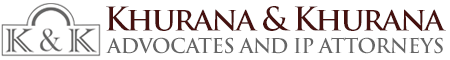 Title of the Invention:
MINIATURE REMOTE
Inventor:

Mr. Lakshya Lalit
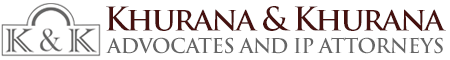 Technical Field of Inventions
The present invention relates to the field of wireless remote control.

 More particularly it is compact and robust in size.

The present invention extends to enhance the capability to automate the tasks using sound frequencies.
Patent Status
Indian patent application No: 201811017300

Priority Date - 08th May 2018
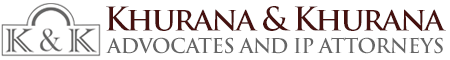 Prior Art
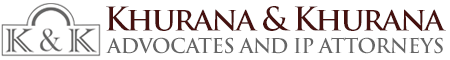 Miniature Remote
For Video Demo, Visit: https://www.youtube.com/watch?time_continue=1&v=CChj8HVn-9E
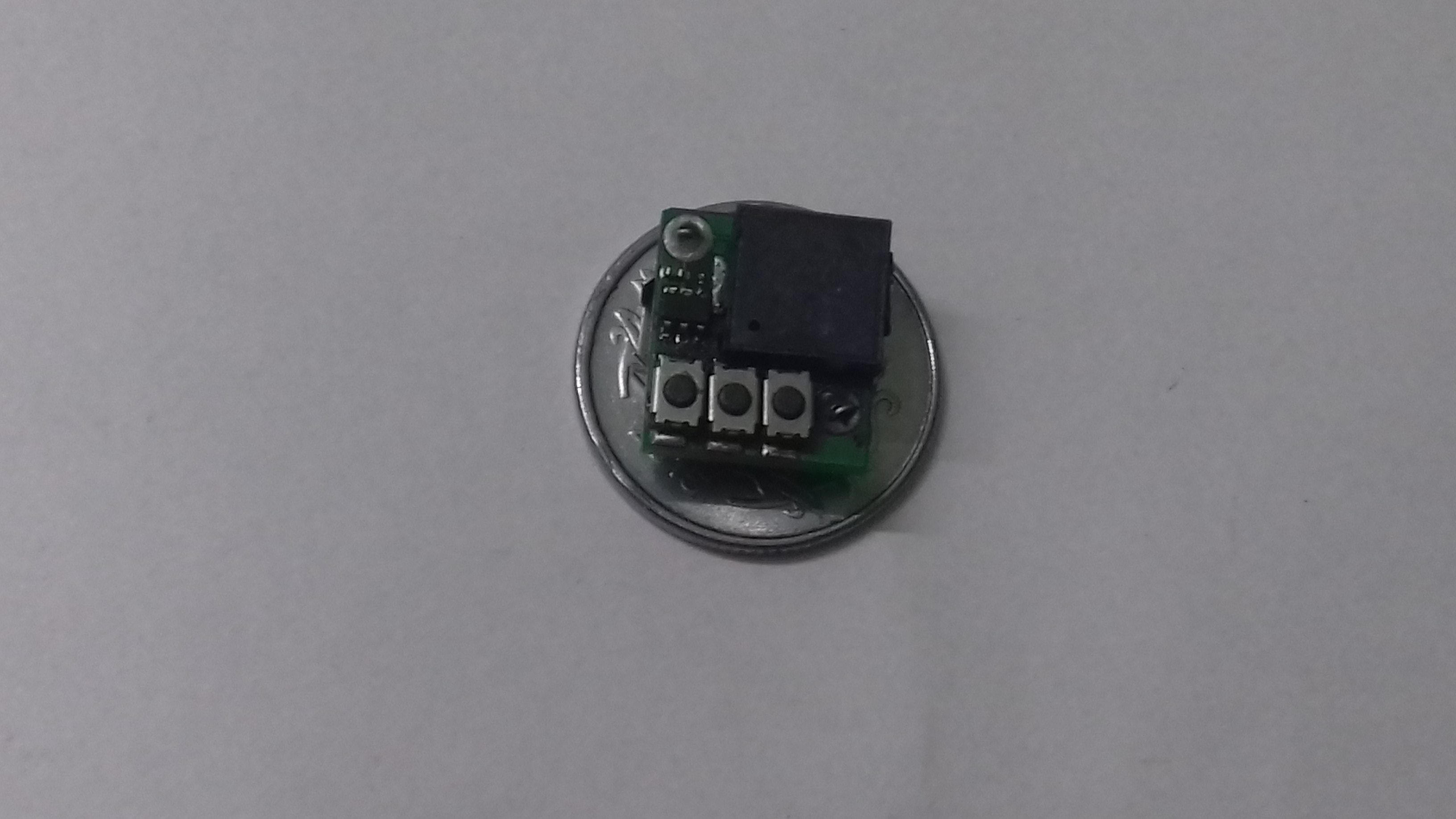 15mm*15mm
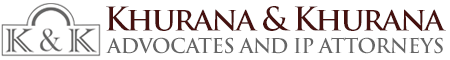 Comparison
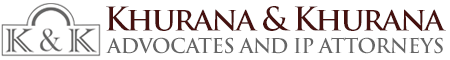 Applications
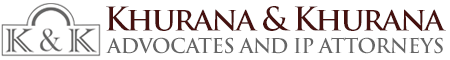 Threats
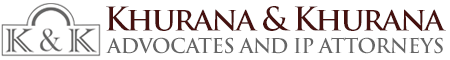 Commercial Prospects
Expectations
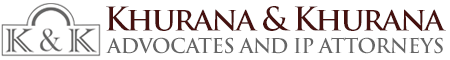 THANK YOU
Contact Person:
Mr. Ankit Kumar
New Delhi Office - IIPRD
K-16, Jangpura Extension, New Delhi - 110014, India.
Tel: +91-(011) 40079530
E-Mail id: ankit@iiprd.com